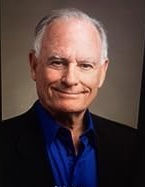 Análisis Conductual Aplicado en EducaciónLa opinión de John O. Cooper (2001)
Ps Jaime E Vargas M
A515TE
El análisis conductual aplicado en educación se expande rápidamente. Muchos departamentos de educación especial tienen al menos un miembro de la facultad que enseña cursos básicos en esta área. Cada vez más los profesores se refieren a ellos mismos como analistas conductuales. Las principales revistas frecuentemente publican artículos con investigaciones y discusiones sobre el análisis conductual aplicado. No obstante, aún con tal actividad, muchos educadores tienen concepciones equivocadas relativas a lo que el análisis conductual aplicado ha ofrecido a la educación. Este documento describe las dimensiones del análisis conductual aplicado y las contribuciones que esta tecnología ofrece a los maestros en el área de aplicaciones sistemáticas, de mediciones directas  cotidianas y en la metodología experimental.
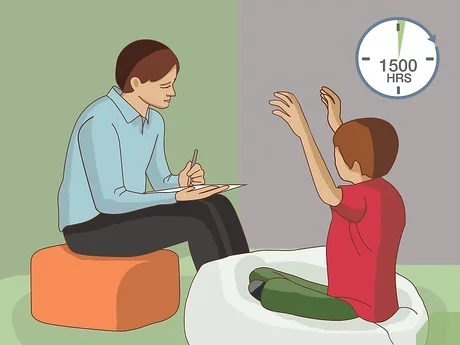 Análisis Conductual Aplicado
El análisis conductual aplicado (ACA) se deriva de la investigación básica de laboratorio conocida como análisis experimental de la conducta. La práctica del ACA se hace evidente en        el Journal of Applied Behavior Analysis (1968-1981). Baer et al (1968) definieron las dimensiones  de esta ciencia aplicada. Ellos decían que “…el estudio debe ser aplicado, conductual y analítico. Además, debe ser tecnológico, conceptualmente sistemático y efectivo, además de desplegar alguna generalidad” (p.92). Para aclarar, estos términos se describen brevemente dentro de las dimensiones propuestas por Baer y colaboradores.

Aplicado es algo que a veces se define mediante los procedimientos de investigación usados en    el estudio. Sin embargo, el término aplicado en este contexto se usa para describir la investigación envuelta, junto con comportamientos y/o estímulos que son inmediatamente importantes para los individuos y la sociedad (ejem.: retardo, crimen, trastornos conductuales, educación).

La investigación conductual aplicada se refiere a la manipulación de estímulos ambientales para ayudar a las personas para emitir respuestas eficientes y efectivas que son importantes para los clientes y la sociedad. esto implica que el ACA y su investigación se interesan en lo que la gente hace y no en lo que dice, a menos que la respuesta verbal esté bajo análisis. La medición precisa   y la cuantificación confiable de los fenómenos físicos son aspectos importantes en el ACA.
Esencialmente, la definición de analítico requiere de una demostración de que el investigador aplicado puede acelerar o desacelerar un comportamiento específico a voluntad. Tanto la investigación conductual aplicada o no aplicada, tienen que ver con el control de la conducta. “El análisis dela conducta, como el término se emplea aquí,  requiere de una demostración confiable de que los eventos pueden ser responsables de la ocurrencia o no de la conducta” (Baer et al, 1968, pp.93-94). En el ACA, diseños experimentales de un solo sujeto tales como la reversión, la línea base múltiple, el criterio cambiante o las condiciones alternantes se emplean comúnmente para demostrar el control analítico de la conducta (Cooper, 1981).

Tecnológico es un término empleado para describir procedimientos para las aplicaciones conductuales que han sido completamente identificadas y descritas. Por ejemplo, el término reforzamiento social no es una descripción tecnológica. También, no es suficiente decir que el estímulo será “un premio para el maestro”. Para que el reforzamiento social se considere como una descripción tecnológica, todos los componentes del reforzamiento social tienen que estar definidos (ejem.: estímulo, contingencia, programa de reforzamiento) y la respuesta verbal exacta que se dará debe establecerse (ejem.: “Bien”, “Buen trabajo”, “Magnífico”). Básicamente, para que los procedimientos se consideren tecnológicos, el lector debe poder replicar (repetir) los procedimientos establecidos, con solo haber leído su descripción.
Efectivo significa que un cambio en la conducta del cliente es lo suficientemente notable y tiene un valor práctico. El criterio esencial de la efectividad está en responder la siguiente pregunta: ¿ha cambiado la conducta lo suficiente como para ser socialmente importante?

La generalidad de un cambio comportamental abarca cambios que ocurren en una amplia variedad de escenarios (ejem.: la casa, el aula, el patio), en comportamientos relacionados (deletreo, comprensión de lectura, fluidez de lectura) y/o en diferentes clientes (ejem.: Juan, María, Memo) mostrándose duradero.

	Los investigadores aplicados, empleando las dimensiones del ACA como se han definido, han reportado datos relevantes para los profesores desde 1965, aproximadamente. Actualmente, estos investigadores aplicados han hecho al menos tres importantes contribuciones para los maestros de salón de clases. En ellas se incluyen: a) un fundamento investigativo para la aplicación sistemática de manipulaciones ambientales para aumentar, disminuir, mantener o desarrollar conductas académicas y sociales, b) un énfasis en la medición directa y cotidiana de comportamientos académicos y sociales, y c) el desarrollo de una metodología experimental de caso único que posibilita a los profesores ser practicantes de la investigación aplicada.
Aplicaciones sistemáticas
Los maestros en las aulas involucrados en el estudio introductorio de los principios de la conducta, frecuentemente claman que estos principios (ejem.: reforzamiento, control del estímulo) no son nuevos. Para demostrar esta afirmación proporcionan técnicas ampliamente practicadas como ilustraciones. Luego, ellos dirían, “es solo que no sabía el término técnico de lo que estaba haciendo”. Posiblemente, estos maestros estén correctos en su observación. Cada generación de instructores redescubre estos principios mediante sus experiencias de ensayo y error, mediante los reportes verbales de maestros experimentados o a través de observaciones directas de otros profesores.

	En la educación, los maestros refuerzan las habilidades académicas de los estudiantes mediante privilegios, premios, palabras de aliento, grados y sistemas de puntos. Los maestros con frecuencia castigan conductas académicas y sociales inapropiadas en los estudiantes mediante reprimendas verbales, abandono del salón de clases o castigos físicos. Estos maestros emplean los principios de la conducta como han sido demostrados en el análisis conductual aplicado (ACA), pues esto ha sido efectivo para mejorar el rendimiento académico y social de los alumnos.

	Sin embargo, con frecuencia estos maestros no se dan cuenta de sus aplicaciones. Por ejemplo, muchos exitosos instructores se sienten filosóficamente incómodos con las expresiones “modificación de conducta” o “condicionamiento operante”. Aunque, en la práctica, pueden ser muy buenos en la aplicación de principios de la conducta aún sin darse cuenta.
Entonces ¿qué puede el ACA ofrecer a los maestros respecto a la aplicación de los principios de la conducta?

1. El ACA ofrece los fundamentos para la aplicación sistemática de manipulaciones ambientales. Por ejemplo, cuando un profesor con orientación conductual emplea reforzamiento, varias consideraciones están determinadas claramente. La conducta académica o social que va a ser seguida por el reforzamiento, se define cuidadosamente.        El reforzamiento se aplica consistentemente hacia un logro específico del alumno. De otra manera,  las consecuencias como típicamente las usan los maestros no siempre se caracterizan por ser sistemáticas y consistentes.
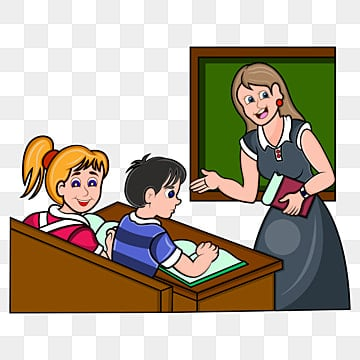 2. El ACA disminuye la necesidad de que cada generación de profesores tengan que redescubrir los principios de la conducta mediante ensayo y error, reportes verbales y observaciones. Los fundamentos de la investigación aplicada disponen la ocasión para que, antes de su servicio, los maestros adquieran habilidades para la aplicación de los principios de la conducta, antes de emplearse como instructores. Estas habilidades pueden tener el potencial para hacer menos frustrante la transición desde el entrenamiento  hasta su ejecución profesional. Los maestros principiantes puede que sean mas proclives y alegres, contando en sus primeros encargos, con una instrucción mejorada mediante habilidades  académicas y sociales. Siendo así, en lugar de ocupar el tiempo de enseñanza corrigiendo diversos comportamientos problemáticos, los maestros podrían prevenir completamente su ocurrencia.
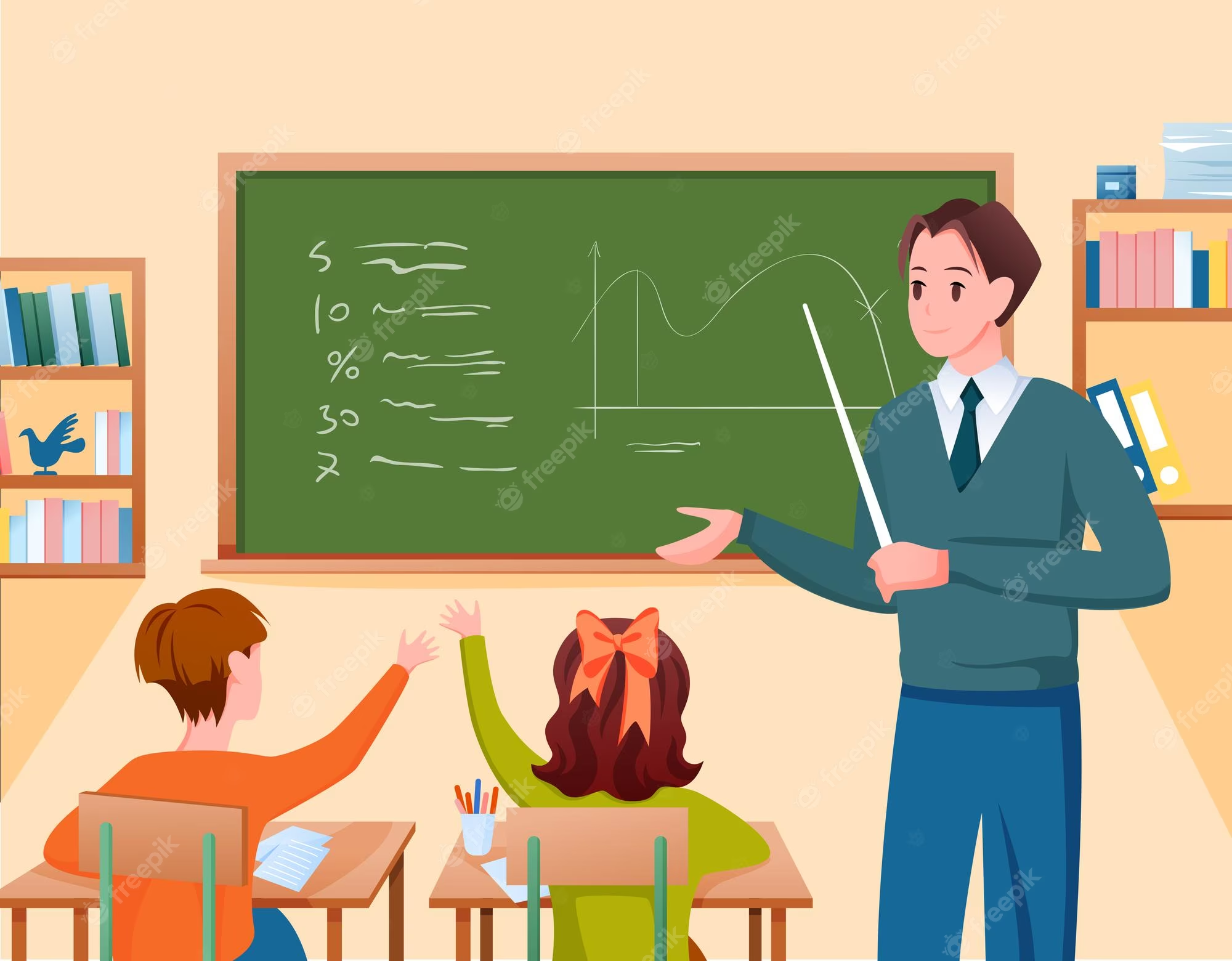 3. Como ya se mencionó, el conocimiento general y la aplicación de los principios de la conducta no es algo nuevo para muchos maestros. Sin embargo, la nueva información desde el ACA para maestros es la demostración experimental de la efectividad de estos principios y de la generalidad de sus efectos.  Diversas demostraciones experimentales han establecido la generalidad de los efectos entre clientes (ejem.: alumnos en riesgo, alumnos regulares, alumnos dotados), entre escenarios (ejem.: clínicas, hogares, escuelas experimentales, salones especiales, escuelas regulares primarias y secundarias, universidades) y entre profesores (ejem.: padres, paraprofesionales, alumnos avanzados que enseñan, maestros y auto aplicaciones) (Sulzer-Azaroff y Mayer, 1977).
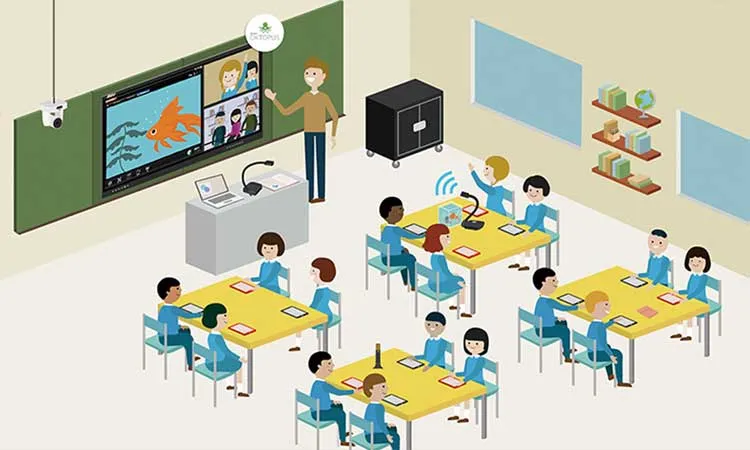 Mediciones directas y cotidianas
El ACA ha dilucidado procedimientos de medida para el salón de clases que pueden ayudar a los profesores para demostrar su efectividad en la enseñanza (Hall et al, 1975). Mediante el empleo de la medición directa y cotidiana de las conductas académicas y sociales de los estudiantes, los maestros pueden estar en la posición para defenderse por sí mismos contra los caprichos educacionales y otras presiones para un cambio educacional no probado.

	La medición directa tiene que ver con la medición del comportamiento específico a enseñar. Por ejemplo, la medición directa debe proporcionar datos sobre la respuesta del alumno ante los materiales que actualmente se estén usando en el escenario instruccional. Las respuestas del estudiante ante los reactivos en un examen escrito formal, no se consideran como una medición directa. La medición indirecta frecuentemente carece de suficiente información como para planear la instrucción o los programas individuales. 
																		…..
La medición cotidiana significa que la medición de la las respuestas del alumno es continua. Esto es, que se obtienen muestras frecuentes de la ejecución del estudiante. Para ilustrarlo, si la conducta en enseñanza es la de deletrear un conjunto dado de palabras, el alumno tendrá la oportunidad de ejecutar tal habilidad varios días seguidos. Durante ese tiempo, medidas cotidianas son tomadas para evaluar la ejecución del estudiante y lo apropiado del procedimiento instruccional.

	Con el énfasis en la medición directa y cotidiana, el profesor puede graficar y analizar tendencias en las ejecuciones. Entonces, se reduce la probabilidad de obtener datos erróneos de los estudiantes debido a un día inusual. Algunos componentes de las técnicas usadas por los maestros en el salón con base diaria y sin recurrir a observadores externos, son las siguientes: medición de productos permanentes y procedimientos de registro observacional que incluyen registro de frecuencia de eventos, registro de duración, registro de intervalos y muestreo temporal.
Metodología experimental
La mayoría de los modelos para la experimentación en la educación no resultan apropiados para los maestros. Estos modelos muchas veces involucran comparaciones entre grupos, que están más allá de sus recursos. Por ejemplo, para evaluar experimentalmente el efecto de una intervención sobre la conducta de aislamiento de un alumno en el salón de clases, el experimentador debe encontrar varios niños aislados para que reciban la intervención y otros niños aislados más que sirvan como grupo control. Obviamente, los maestros no tienen el tiempo o los recursos para llevar a cabo este tipo de investigación aplicada. 

	Históricamente, la educación no ha demostrado un desarrollo acumulativo de enfoques instruccionales. Este desarrollo podría suceder cuando los profesores usen la investigación para examinar sus prácticas educativas.

	El ACA se caracteriza por definir variables independientes y manipularlas sistemáticamente empleando sujetos únicos (Hersen y Barlow, 1976). Éste, consecuentemente, proporciona a los profesores con la metodología de un enfoque experimental “verdadero” para el análisis de las técnicas de instrucción. Por esta razón, la metodología experimental de un solo sujeto rápidamente fue desarrollada desde los tempranos años 1960’s.
El trabajo de los investigadores aplicados como Hart y colaboradores (1964) y Wolf y colaboradores (1964) ha demostrado lo apropiado del diseño experimental de un solo sujeto para los profesores. Durante los primeros años de la década de los 60’s, los investigadores aplicados enfrentaron muchos problemas. Buena parte de la investigación tuvo que llevarse a cabo en los laboratorios de escuelas e instituciones, sin tener acceso a las escuelas públicas. Estos procedimientos de investigación apenas empezaban a desarrollarse. Los problemas eran evidentes en los diseños experimentales que estaban disponibles y eran utilizados (ejem.: el diseño de reversión) y también en otras condiciones como la falta de acuerdo entre observadores sobre la ocurrencia o no ocurrencia de las variables dependientes. Además, estos tempranos investigadores aplicados tuvieron problemas para publicar sus resultados. La mayoría de las revistas especializadas en educación y psicología eran reacias a publicar experimentos de investigación aplicada con un solo sujeto.

	Tres eventos significativos para el ACA ocurrieron en 1968. Quizá el más importante fue la publicación del Journal of Applied Behavior Analysis (JABA). Como resultado de su influencia en las ciencias sociales, muchas otras revistas ahora reciben publicaciones de análisis experimental N = 1.

	En segundo lugar, estas publicaciones se volvieron modelos demostrativos de cómo aplicar e interpretar esta metodología.
También, en 1968, Baer et al (1968) nos dio la primera descripción publicada del empleo de la línea base múltiple para la investigación aplicada. Este diseño fue un desarrollo importante debido a que los profesores resultaron mas receptivos al diseño de línea base múltiple para el análisis de problemas de comportamiento académico. (no se requería de la reversión de conductas para demostrar una relación de causa efecto entre las variables independiente y dependiente).

	La metodología del análisis de casos individuales siguió desarrollándose durante la década de los 70’s. En seguida se ilustra algunos desarrollos metodológicos seleccionados, conforme ocurrieron.

		Desarrollo Metodológico					Fuente

		Diseño línea base multi elemento			Ullman y Sulzer-Azaroff (1975)
		Diseño de criterio cambiante				Hartmann y Hall (1976)
		Primer texto diseño N=1					Hersen y Barlow (1976)
		Cómputo de confiabilidad
		entre observadores						Kazdin (1977)
		Diseño de línea base prueba múltiple		Horner y Baer (1978)
		Diseño línea base con demora				Heward (1978)
		Validez social							Wolf (1978)
		Supervisión conductual					JABA (1979)